Glandular Epithelium
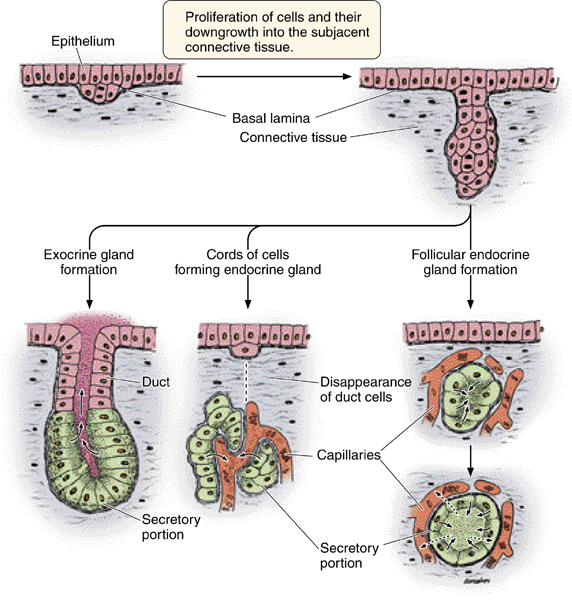 Origin 








differentiation
Types of glandular epithelium
It is classified according to:
1- Number of cells
2- Presence or absence of a duct system
3- Mode of secretion (mechanism)
4- Nature of secretion
5- Shape of the secretory portion
6- Branching of duct
Number of cells
Unicellular
(goblet cell)
Multicellular
(Most of the glands 
e.g. Salivary glands)
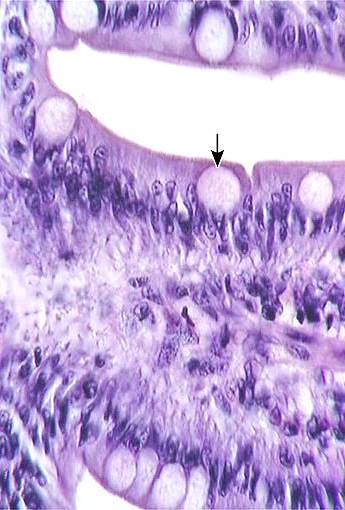 Mechanism (Mode) of Glandular secretions
Merocrine glands
The secretion  released through exocytosis e.g. Pancreas

Apocrine glands
The secretion involves the loss of both product and apical cytoplasm e. g. Mammary glands

. Holocrine gland
The secretion destroys the cell
Sebaceous glands
Presence of a duct systemExocrine     Endocrine    mixed
Nature of Glandular secretions
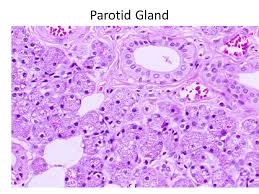 Serous glands: parotid gland


Mucous glands: sublingual gland


Mixed glands: submandibular gland

Glands with special secretion:          
sebaceous gland (oily secretion)
lacrimal gland    watery secretion
Mammary gland : Milk secretion
Glands in the ear : wax
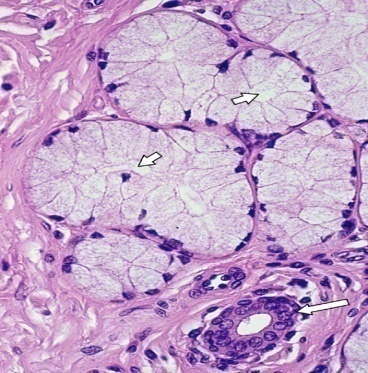 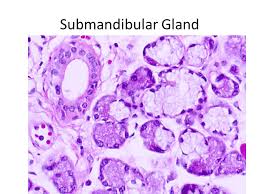 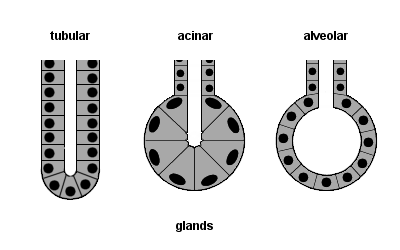 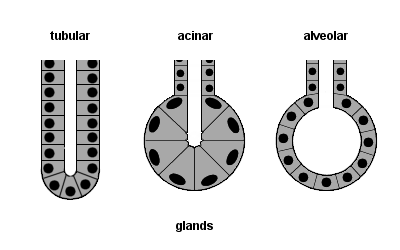 -
o
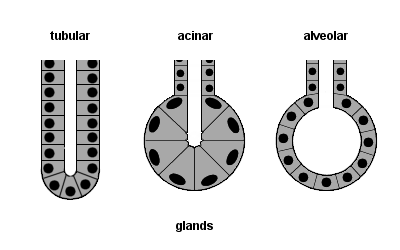 shape of secretory portion
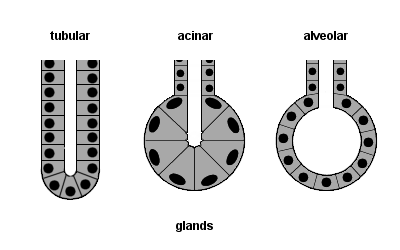 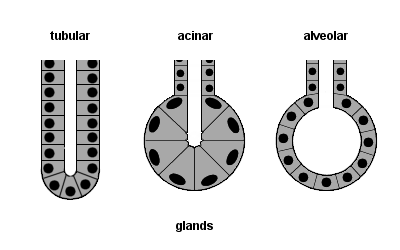 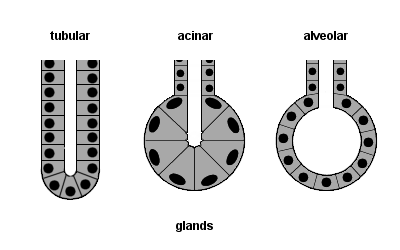 Classification of Tubular Glands
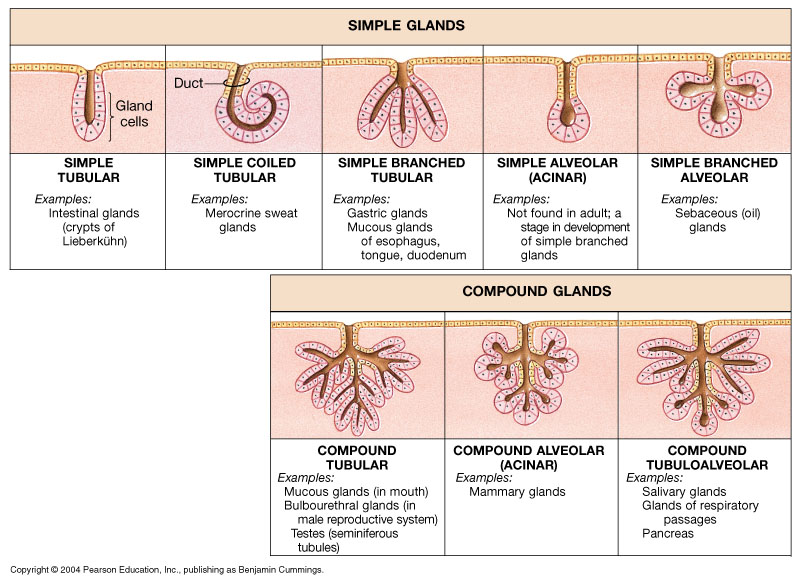 Intestinal glands       Sweat glands           Fundic glands
Classification of Alveolar Glands
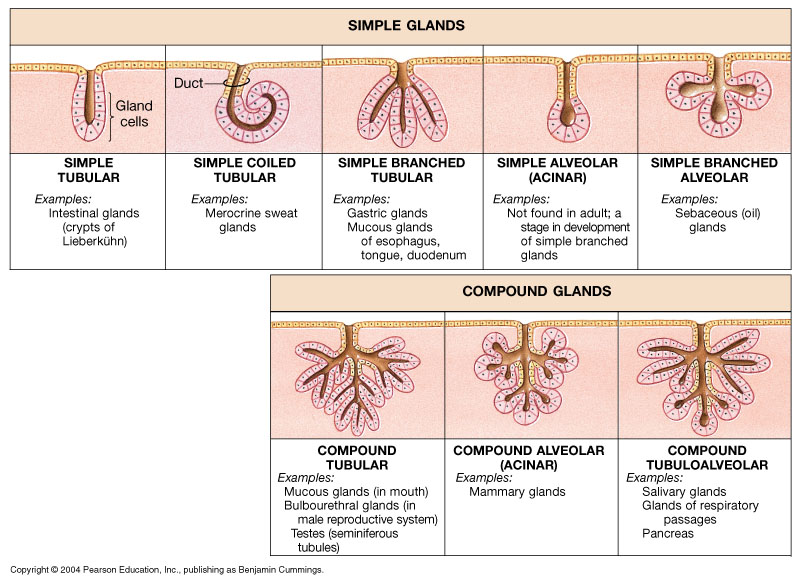 Sebaceous glands             Tarsal glands
Classification of Compound Glands

Compound: branched duct, branched secretory portion
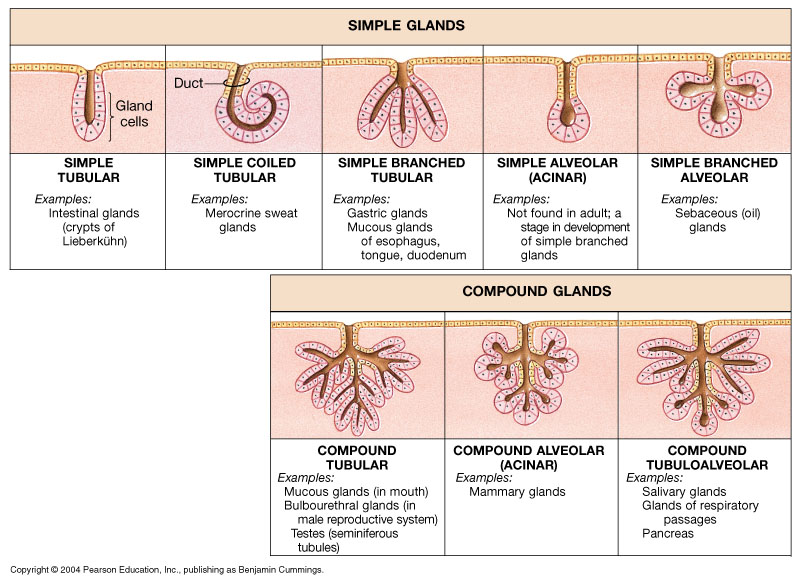 Liver                      mammary glands           salivary glands
Goblet cells
Unicellular 
Exocrine 
Shape of the cell : flask shape with basal nuclei 
Mode of secretion:  Merocrine 
Nature of secretion : Mucus 
Site : Respiratory system , GIT
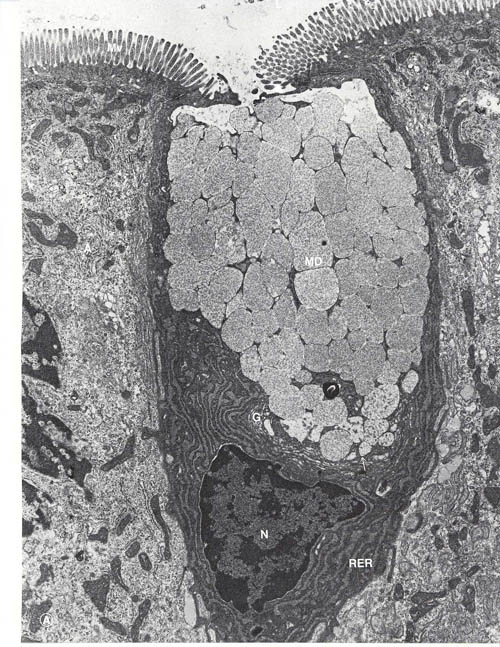 Sebaceous gland
Exocrine 
Mode : Holocrine 
Nature : (oily secretion)
Shape of secretory units : Branched alveolar 
Site : Related to hair follicles
Activity of the gland increase at the age of puberty 
Obstruction of the duct by thick secretion  & keratin                   Acne
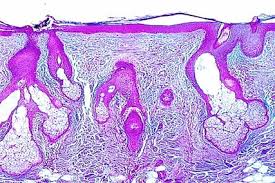 Mammary gland
Exocrine 
Mode : Apocrine 
Nature : (milk secretion)
Shape of secretory units : Compound alveolar 
Site : Related to skin
Special types of epithelium
1-Neuroepithelium
E.g. Taste buds
Site :  dorsal surface of the tongue
Function : sensation
Special types of epithelium
2. Germinal epithelium
Testis: sperm
Ovary: ovum
Function:  : Reproduction
3- Myoepithelium
Shape : Irregular  with many processes 
Contain actin & myosin in the cytoplasm 
Site : Acini & ducts of the gland 
Function : 
Contraction for squeezing the secretion
Functions of epithelium
Protection
Secretory
Absorption
Filtration and gas exchange 
Sensation (neuroepithelium)
Reproduction (germinal epithelium)
Contraction in myoepithelial cells
Epithelial polarity
Cells have a top , lateral side and a bottom
So different activities take place at different places
Apical modifications
Basal modifications
Lateral modifications
Apical modifications
Cilia 
Microvilli
Stereocilia
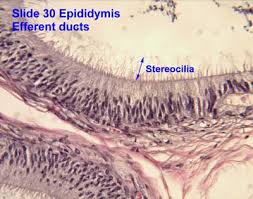 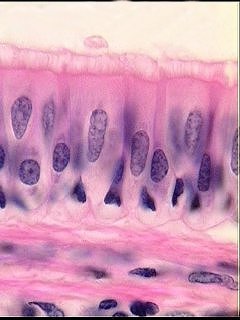 Apical modifications
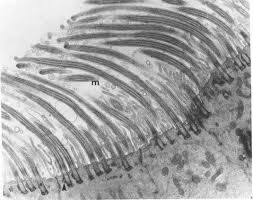 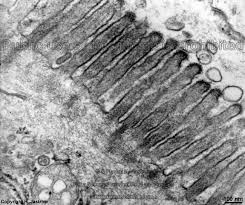 Intercellular junctions(cell to cell adhesion)
The intercellular junctions are more numerous between the epithelial cells. They are three types
1- Occluding junctions: (Tight )
link cells to form an impermeable barrier.
2- Anchoring junctions:  (Adhering)
 provide mechanical stability to the epithelial cells.
Zonula adherens: 
 Macula adherens = desmosomes:
3- Communicating junctions: (Gap) allow movement of molecules between cells
It permits the exchange of molecules e.g. ions, amino acids allowing integration, communication and coordination between cells

It is found mainly in cardiac and smooth muscle cells
Intercellular junctions
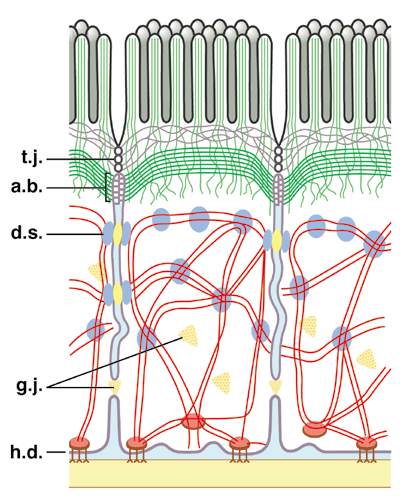 Basal modifications
Basement membrane
Basal infolding
Hemidesmosome
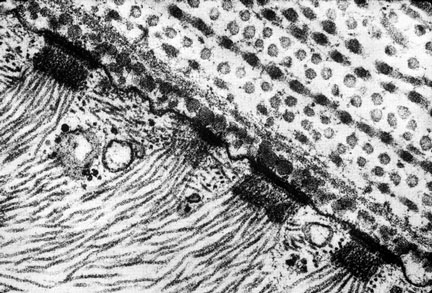 Basement membrane
Thin extracellular layer having two parts:
Basal lamina : type IV collagen + laminin
Produced by epithelial cell  
Reticular lamina : Type VII collagen + type III collagen (reticular F) 
Secreted by C.T. cells 
Function : 
Attach epithelium to C.T. 
Separate epithelium from other tissue 
Regulate (filter) substances passing from C.T. to epithelium 
Guide during tissue regeneration
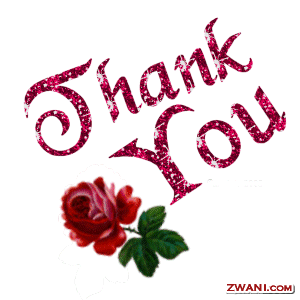